Science for All:
Promoting Equitable Science Teaching Practices to Support Student Learning
Science for All





Okhee Lee
New York University
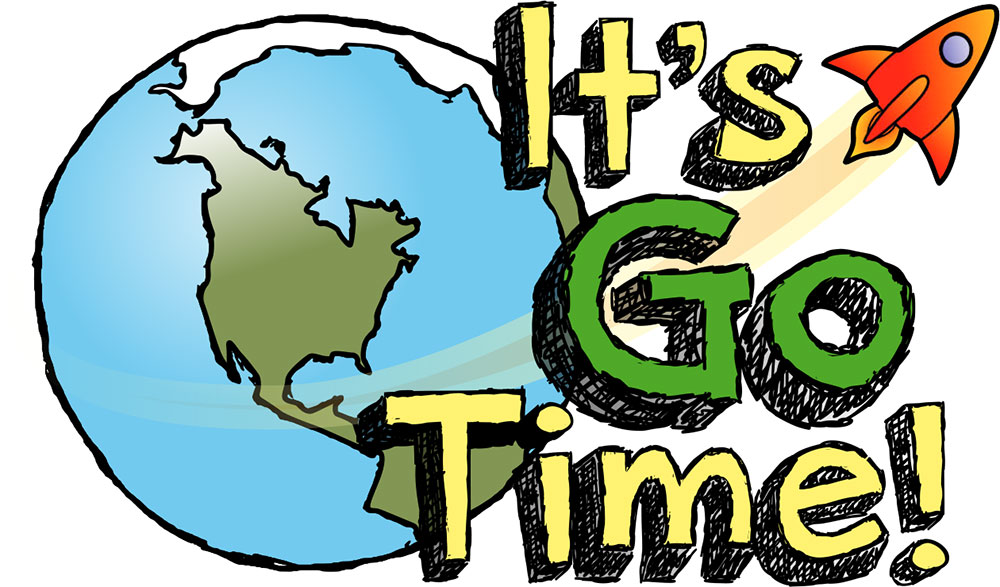 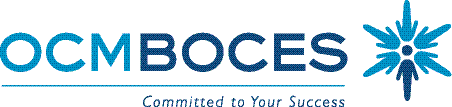 This presentation is based on . . .
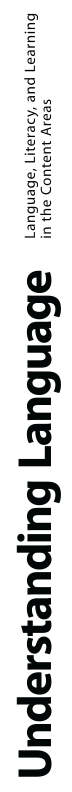 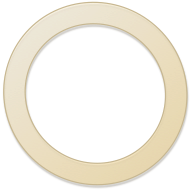 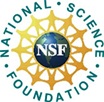 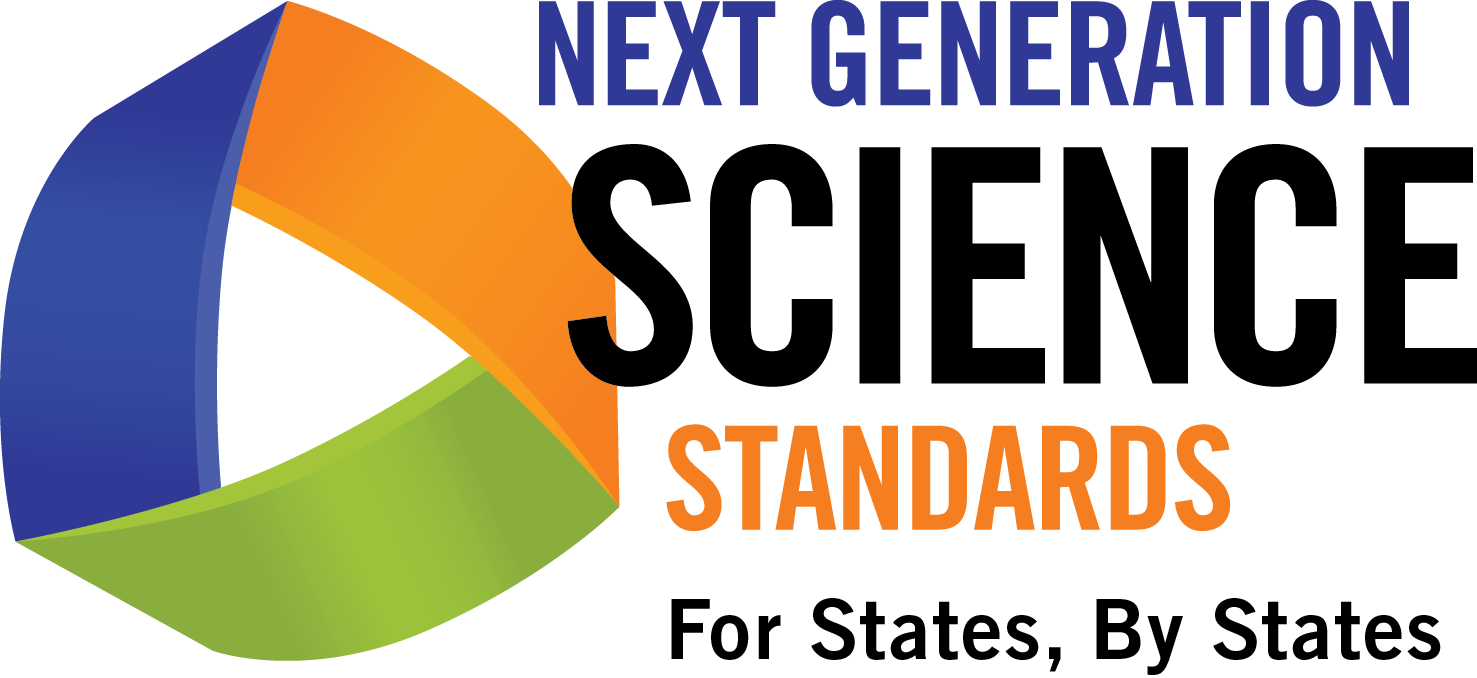 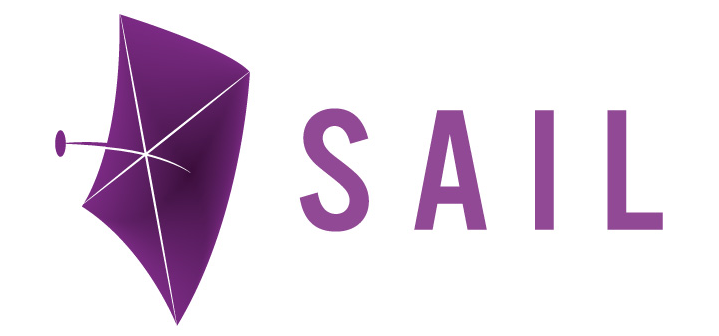 Science and Integrated Language
New York State
P-12 Science Learning Standards
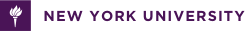 NYU Childhood Education Preservice Teachers
New York State P-12 Science Learning Standards

A Panel Presentation

New York State Board of Regents
December 12, 2016
3
Comparison of Draft NYSSLS and NGSS Performance Expectations
Created by OCM BOCES Center for Innovative Science Education

The NYSSLS embody the principles articulated in the Framework and were created by adapting the NGSS. As such it is important to understand the places in which the NYSSL match the NGSS and places in which there is deviation. The changes to the NGSS to develop the NYSSL were informed by two public surveys which two different groups of standards writers from across the state used to write the NYSSLS. More information about the process can be found by using this link. To identify the similarities and differences the OCM BOCES Center for Innovative Science Education did a line-by-line comparison of the NGSS and NYSSLS. Please note this document focuses on the performance expectations and only includes information from the foundation boxes when deviations from the NGSS were found. The document is intended to support people in understanding the differences to support the leveraging of NGSS resources in a thoughtful way. The document is not intended to fully represent the NYSSLS.

New York State P-12 Science Learning Standards:
http://www.p12.nysed.gov/ciai/mst/sci/documents/p-12-science-learning-standards.pdf

Line-by-line comparison: http://files.ocmboces.org/files/sc/NYScienceStandards/Draft%20NYSSLS%20BoR_160707.pdf
4
Topics
Science and Language Integration with All Students
NGSS-Aligned Instructional Materials with All Students, Including English Learners
Science and Language Integration

Perspective
and
Design Principles
Perspective
All students participate in a classroom community of practice that offers continuous opportunities to “do science”
As all students “do” science, they use language for purposeful communication
All students participate meaningfully in rigorous science learning with “less-than-perfect” English
Science (NGSS) Design Principles
3. Learning progressions
1. Explain phenomena and
design solutions to problems
(e.g., What happens to the garbage?)
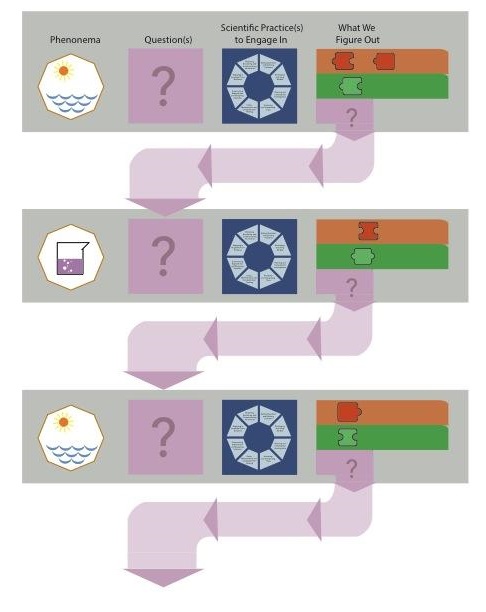 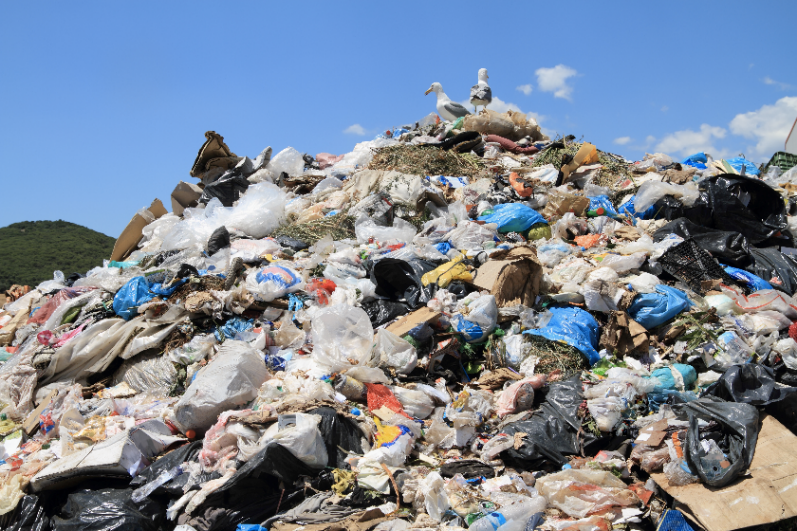 Brian Reiser
4. NGSS connections to CCSS for ELA and Math
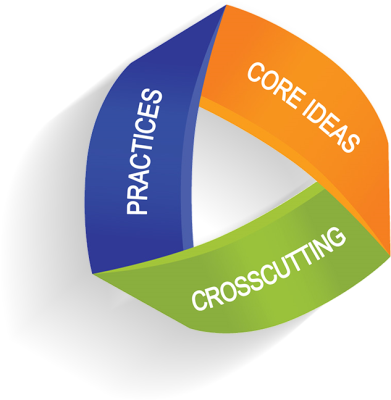 2. Three-dimensional learning
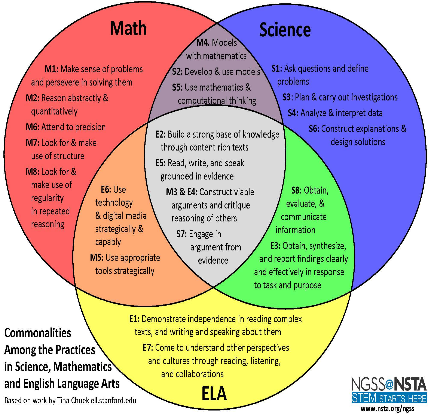 Language Design Principles
1.	Students use increasingly specialized registers of talk and text over the course of the unit.

2.	Students use multiple modalities in increasingly strategic ways over the course of the unit.

3.	Students use registers and modalities to meet the communicative demands of different types of interactions.
Language Design Principles
Lee, Quinn, & Valdés (2013)
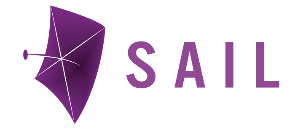 NGSS-Aligned Instructional Materials
Science And Integrated Language
(SAIL)
Development of Language-Focused Three-Dimensional Science Instructional Materials to Support ELs in Fifth Grade
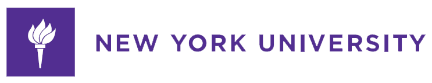 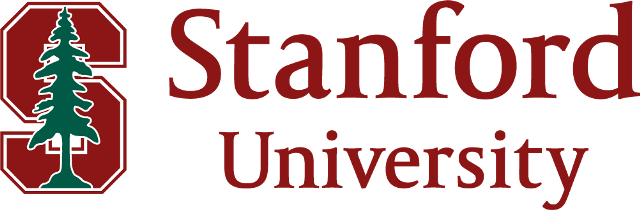 Okhee Lee
Lorena Llosa
(New Jersey Research Site)
Guadalupe Valdés
Helen Quinn
(California Research Site)
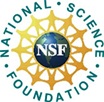 This work is supported by the National Science Foundation (NSF Grant DRL-1503330). Any opinions, findings, conclusions, or recommendations expressed in this publication are those of the authors and do not necessarily reflect the position, policy, or endorsement of the funding agency.
Content Framework for 5th Grade
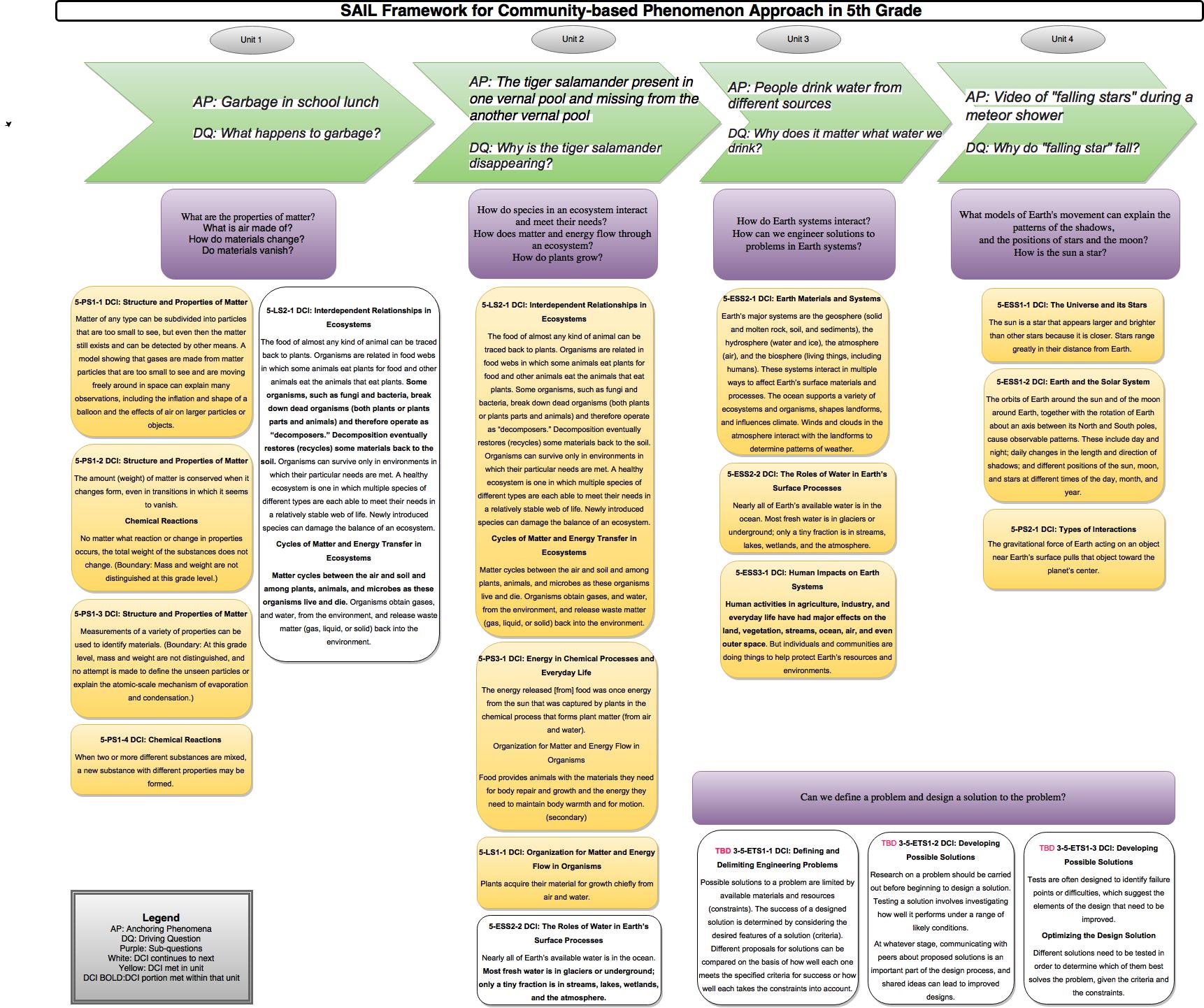 Unit 1 (physical science)
What happens to our garbage?
Unit 2 (life science)
Why is the tiger salamander disappearing?
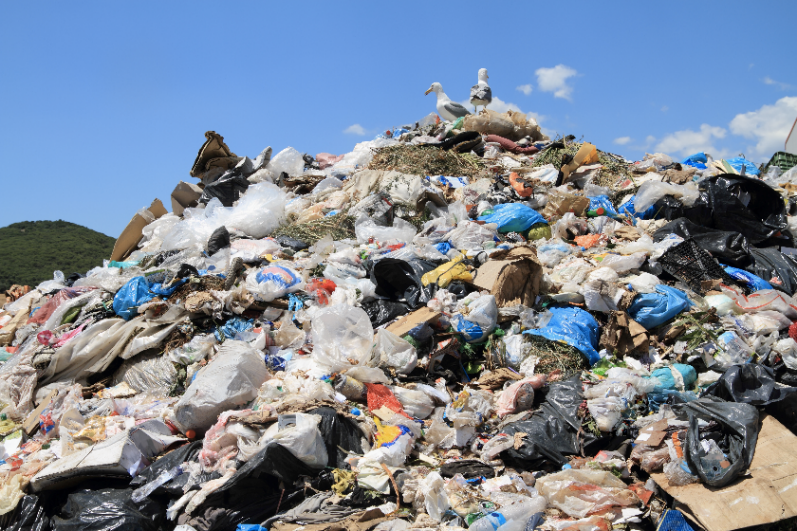 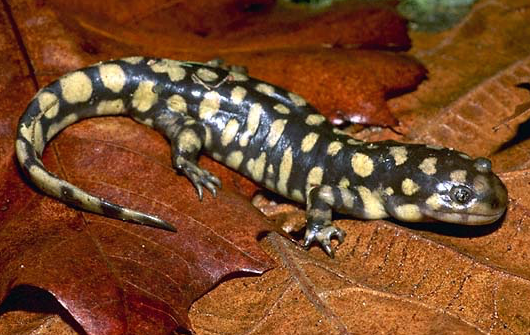 Unit 4 (space science)
Why do falling stars fall?
Unit  3 (Earth science)
Why does it matter if I drink tap water or bottled water?
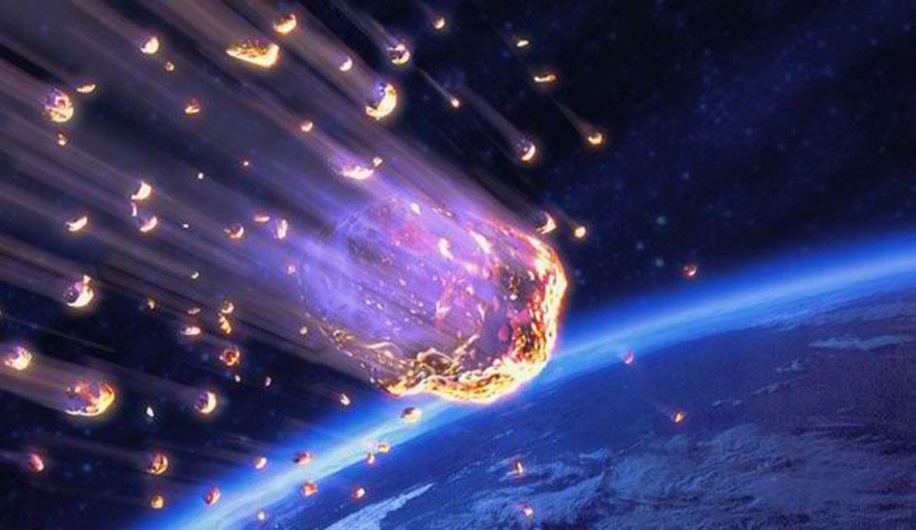 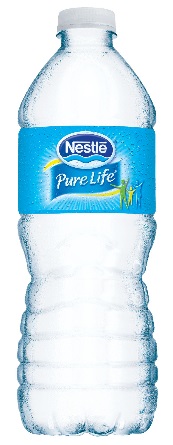 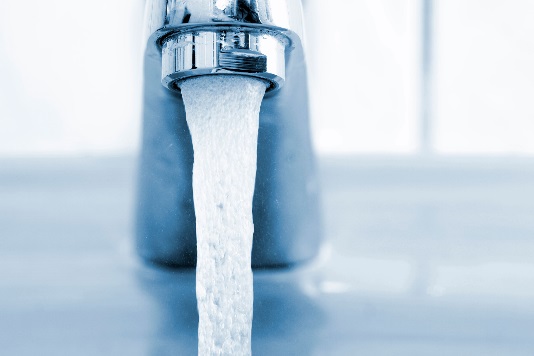 Garbage Unit and Lessons
Garbage Unit
Sequence of Instruction (or Storyline)
What happens to our garbage?
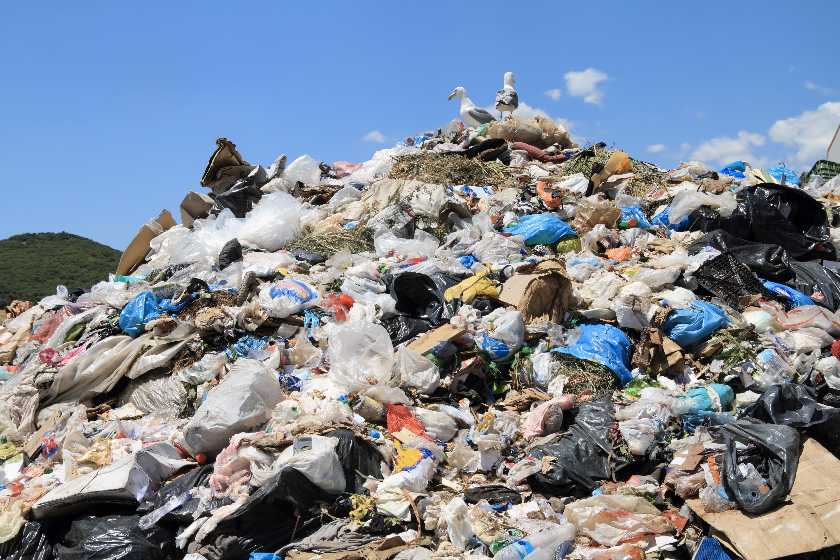 Garbage Unit
Performance Expectations
5-PS1-3.	Make observations and measurements to identify materials based on their properties.
5-PS1-2.	Measure and graph quantities to provide evidence that, regardless of the type of change that occurs when heating, cooling, or mixing substances, the total weight of matter is conserved.
5-PS1-1.	Develop a model to describe that matter is made of particles too small to see.
5-PS1-4.	Conduct an investigation to determine whether the mixing of two or more substances results in new substances.
5-LS2-1.	Develop a model to describe the movement of matter among plants, animals, decomposers, and the environment. (partial)
Garbage UnitScience and Engineering Practices
Ask questions (for science) and define problems (for engineering)
Develop and use models
Plan and carry out investigations
Analyze and interpret data
Use mathematics and computational thinking
Construct explanations (for science) and design solutions (for engineering)
Engage in argument from evidence
Obtain, evaluate, and communicate information
Garbage UnitDisciplinary Core Ideas
Garbage UnitCrosscutting Concepts
Patterns
Cause and effect
Scale, proportion, and quantity  
Systems and system models 
Energy and matter
Structure and function 
Stability and change
Science Design Principles with ELs
1.	Local phenomena allow students to capitalize on everyday language and experience.
2.	Three-dimensional learning allows opportunities to use language while doing science.
3.	As three-dimensional learning becomes more sophisticated (i.e., learning progressions) over time, language use becomes more sophisticated.
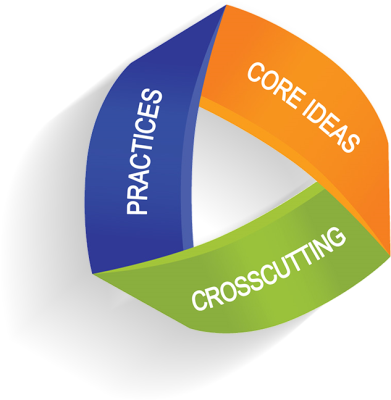 Science Design Principle 1: A phenomenon or problem in a local context integrates place-based learning (equity) with project-based learning (science)
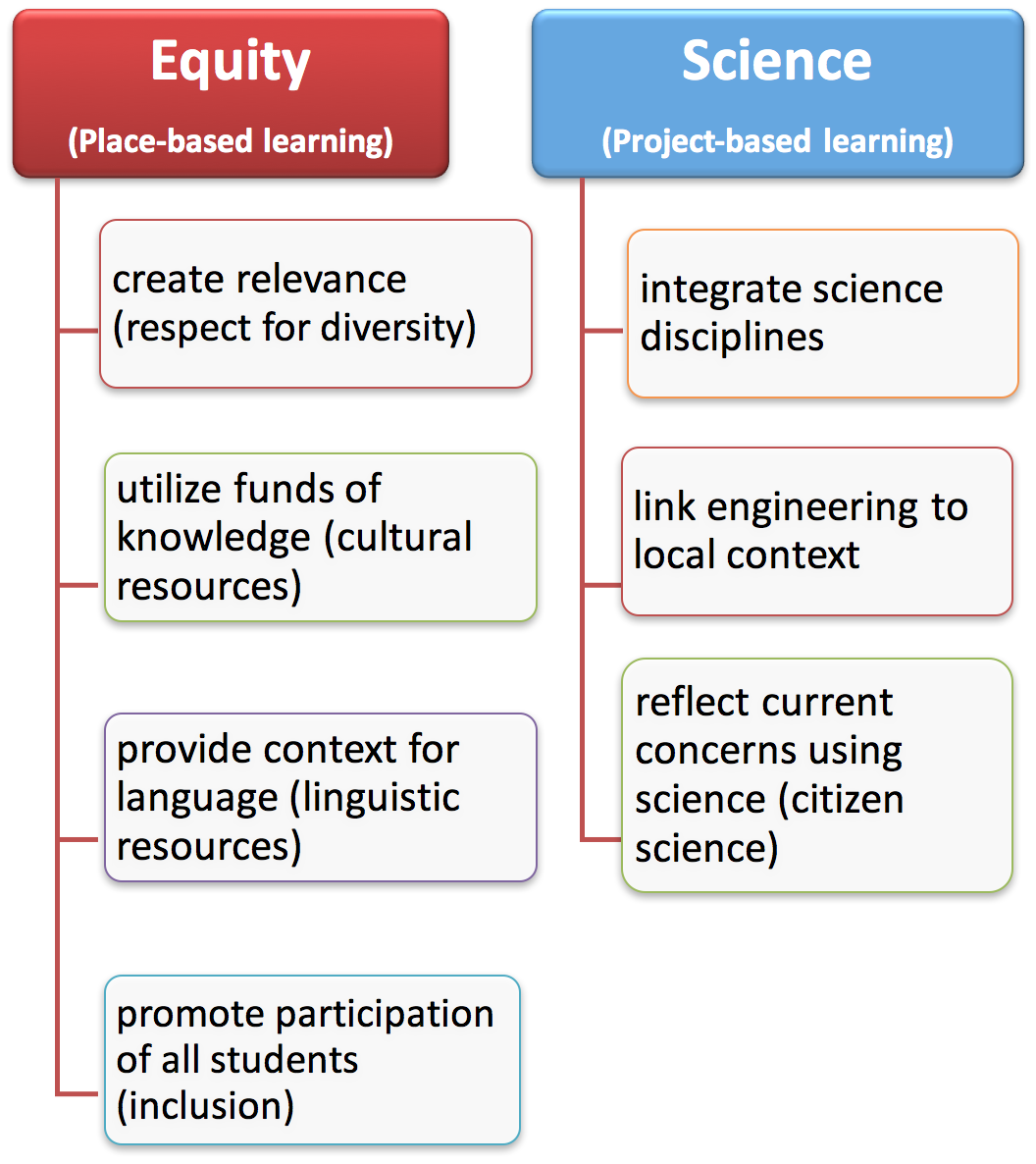 [Speaker Notes: 1) From an equity perspective:
a) Place-based: why science matters to me, family, and community
b) Culture and language: The phenomenon or problem provides affordances for building on every experience and using language
c) Inclusion: All students bring ideas, and they contribute based on the merit of ideas

2) From a science perspective:
a) Project-based: Figure things out; students are not learning a particular science discipline; instead, the phenomenon involves ideas across science disciplines
b) Engineering design: designing solutions to problems in a local context
c) Citizen science]
Science Design Principle 1: A phenomenon in a local context of ELs’ home and community capitalizes on everyday language and experience
Phenomenon: Our school, home, and neighborhood make large amounts of garbage every day.
Driving question: What happens to our garbage?
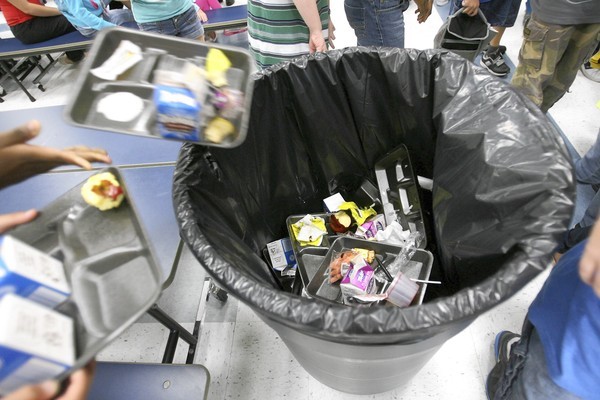 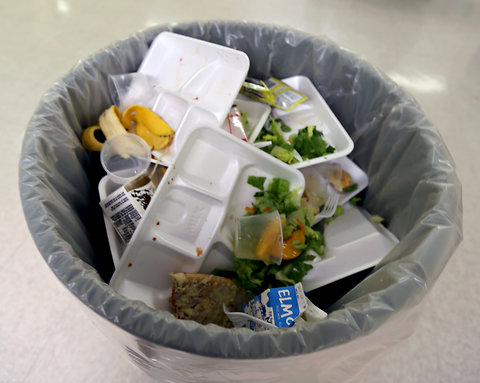 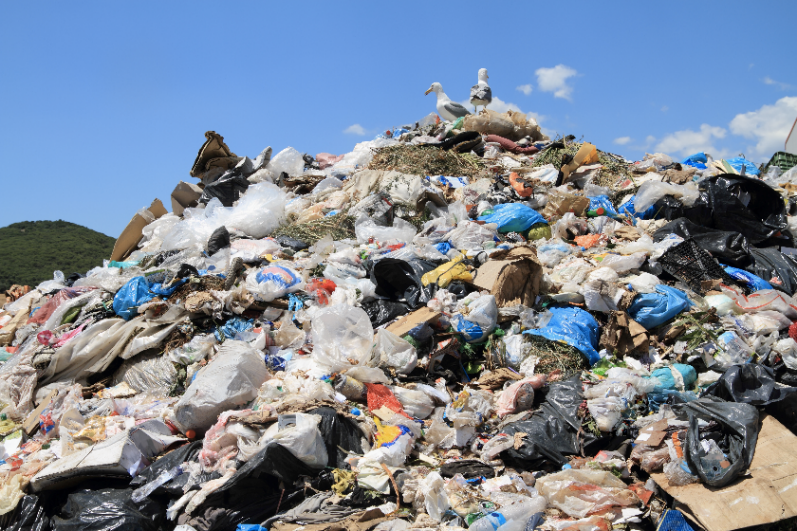 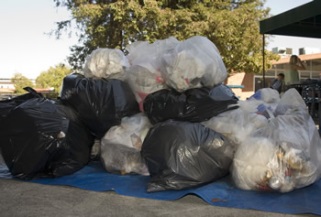 Science Design Principle 1: An Anchoring Phenomenon and Driving Question of the Unit
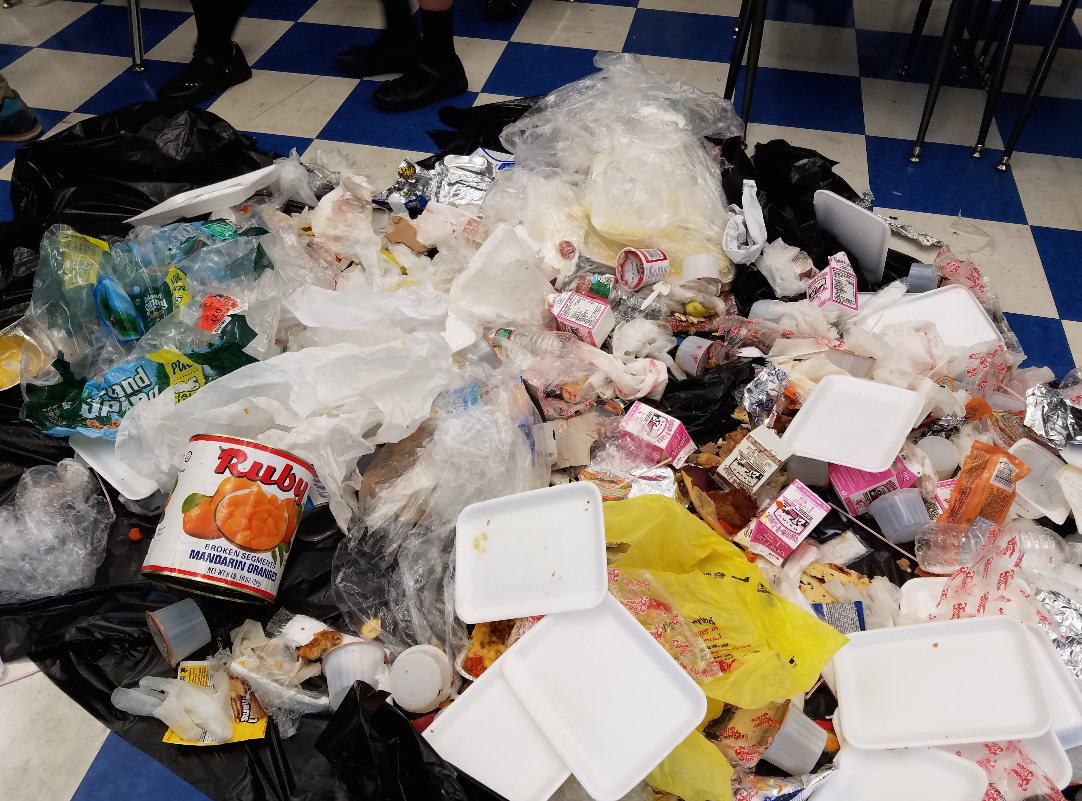 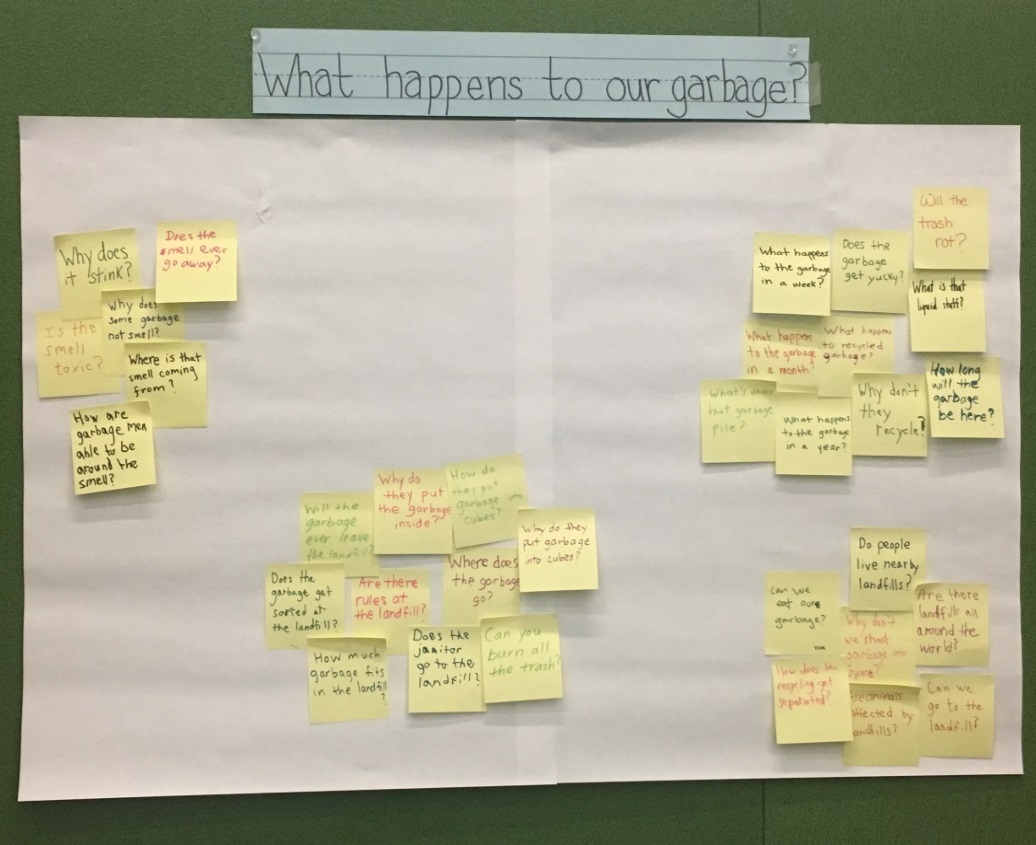 Science Design Principle 2: The NGSS science and engineering practices are language intensive
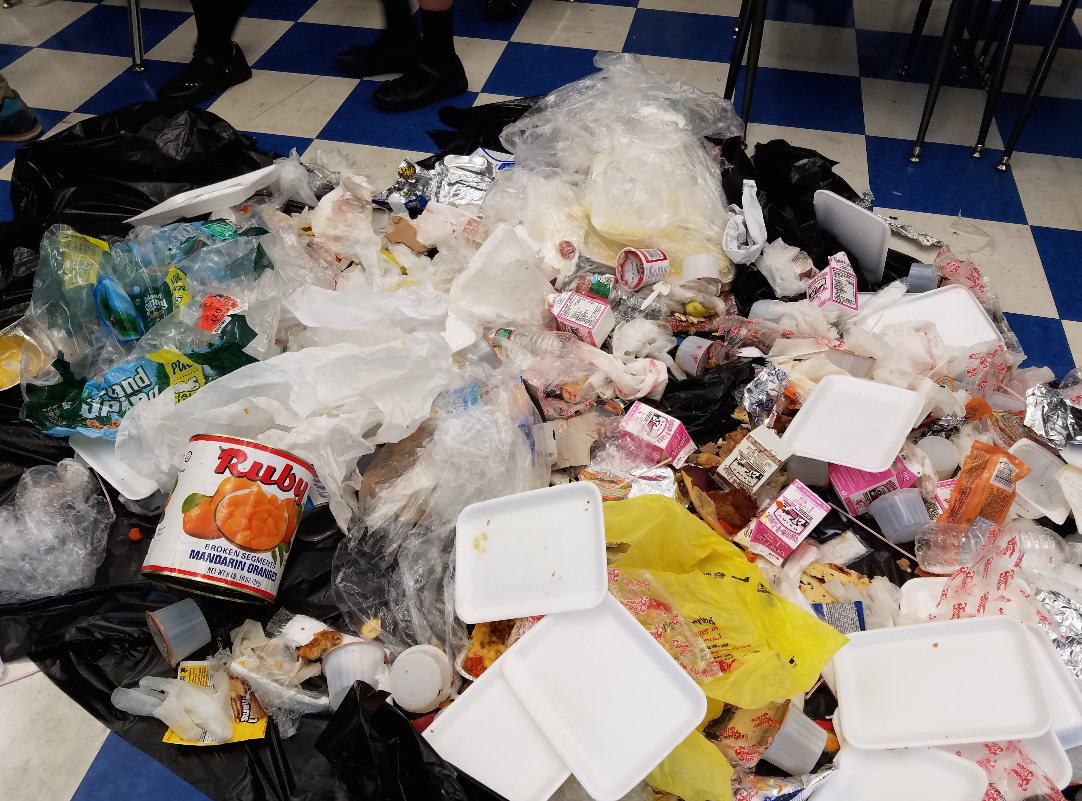 What happens to our garbage
(in the real world)?
What happens to our garbage 
(in the classroom)?
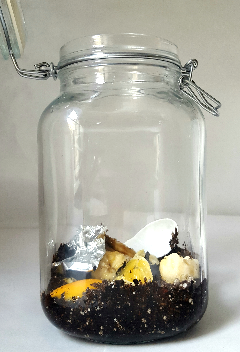 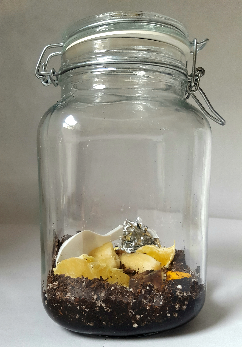 Science Design Principle 3: As science learning becomes more sophisticated over time, language use becomes more sophisticated
What is That Smell?Registers, Modalities, and Interactions
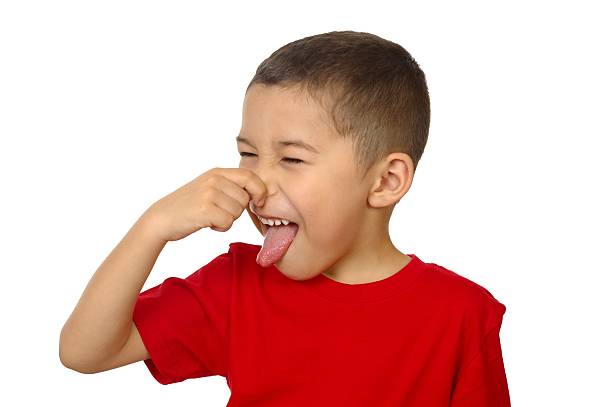 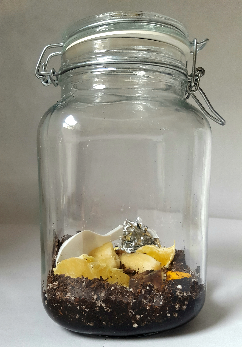 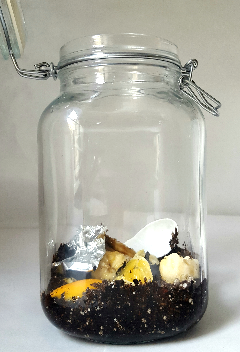 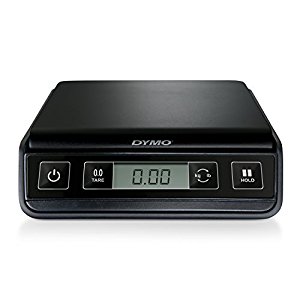 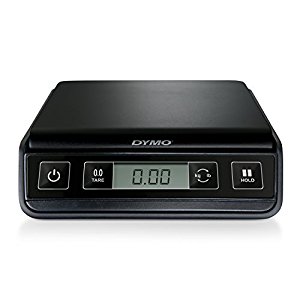 Scott Grapin, New York University (NYU)
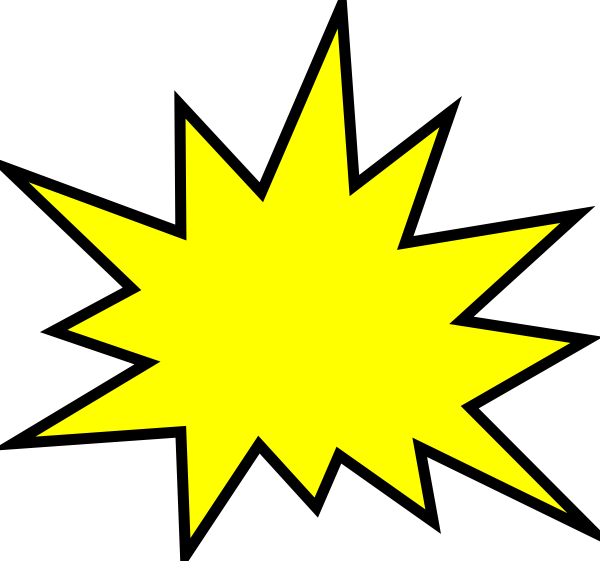 Registers
Specialized language is PRECISE.
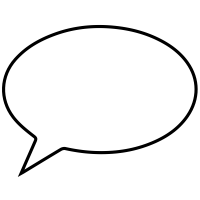 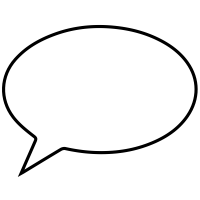 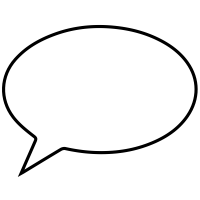 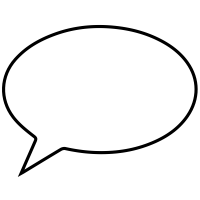 Smell is something. It’s a gas.
Smell is a gas made of particles.
Smell is a gas made of particles too small to see moving freely in space.
EWWW! It stinks!
Increasingly specialized register over the course of the unit
Scott Grapin, NYU
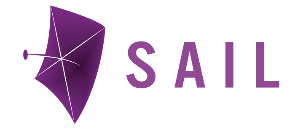 Registers
Precision goes beyond vocabulary (e.g., “particles”)




Precise about the scale at which particles can be observed
Precise about the movement of gas particles
Precision is different from linguistic accuracy
ELs communicate precise disciplinary meanings using “less-than-perfect” English (Lee, Quinn, & Valdés, 2013)
Precision is about communicating disciplinary meanings while engaging in disciplinary practices
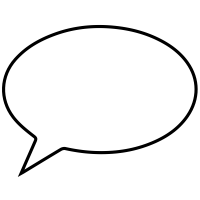 Smell is a gas made of particles too small to see moving freely in space.
Scott Grapin, NYU
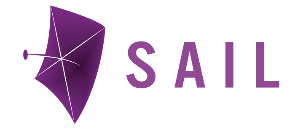 Modalities
Drawings
Symbols
Graphs
Tables
Equations
Talk
Text
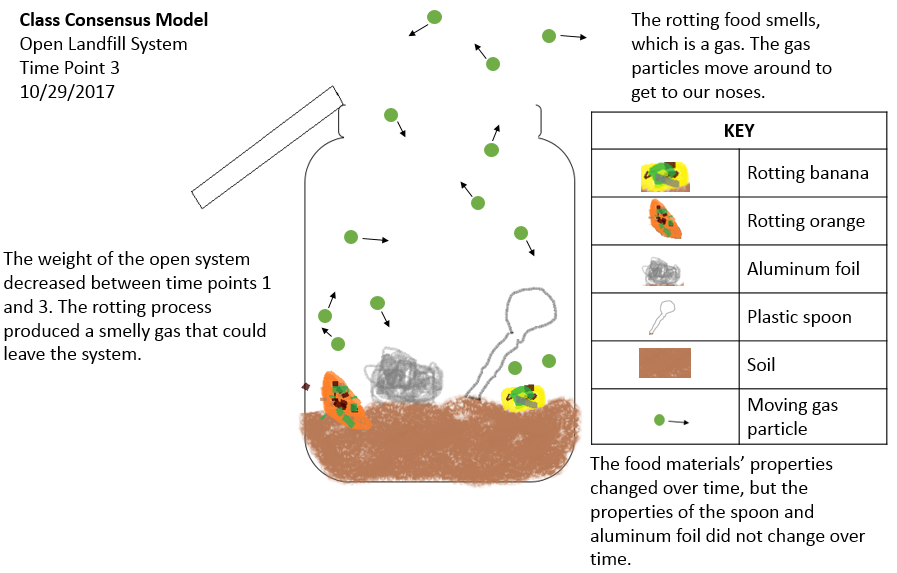 Scott Grapin, NYU
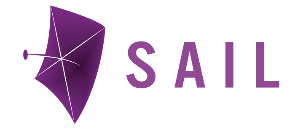 Modalities
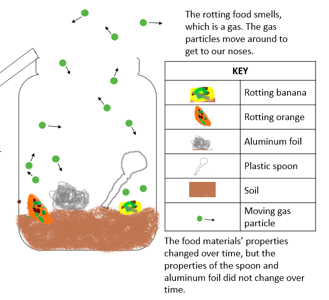 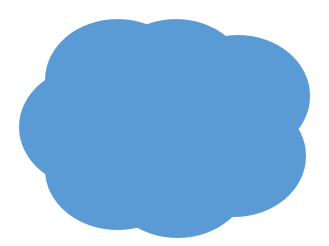 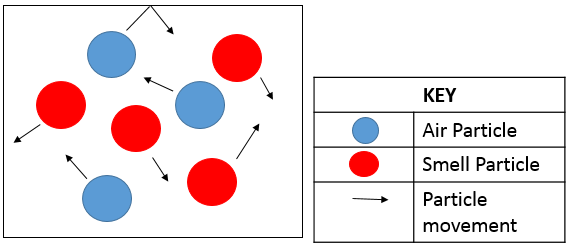 Smell
Increasingly strategic use of multiple modalities over the course of the unit
Scott Grapin, NYU
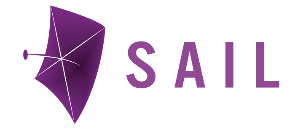 Multimodality
Math & Science Education
EL Education
Modalities (especially nonlinguistic) are essential to engagement in disciplinary practices AND beneficial to ELs
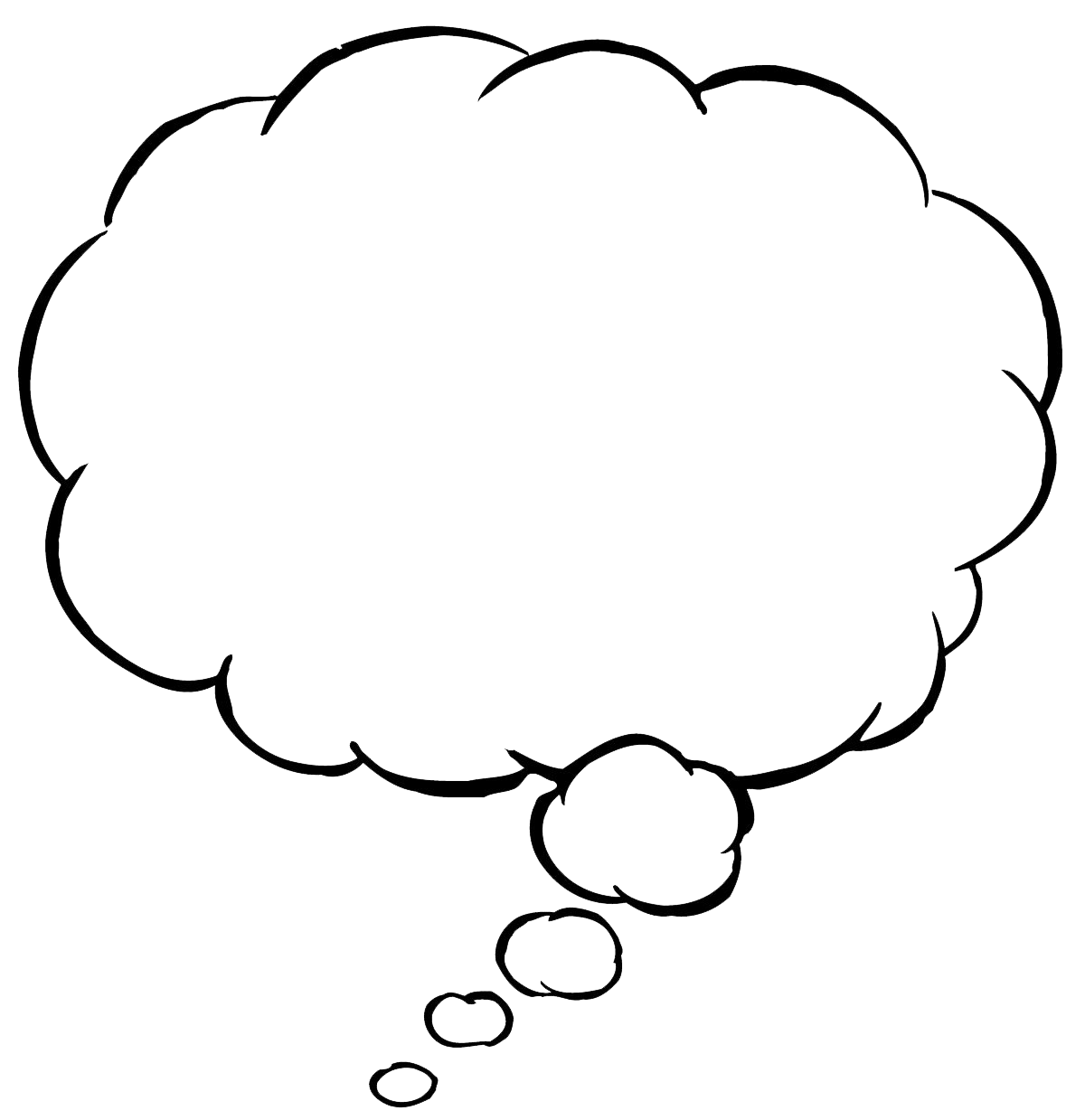 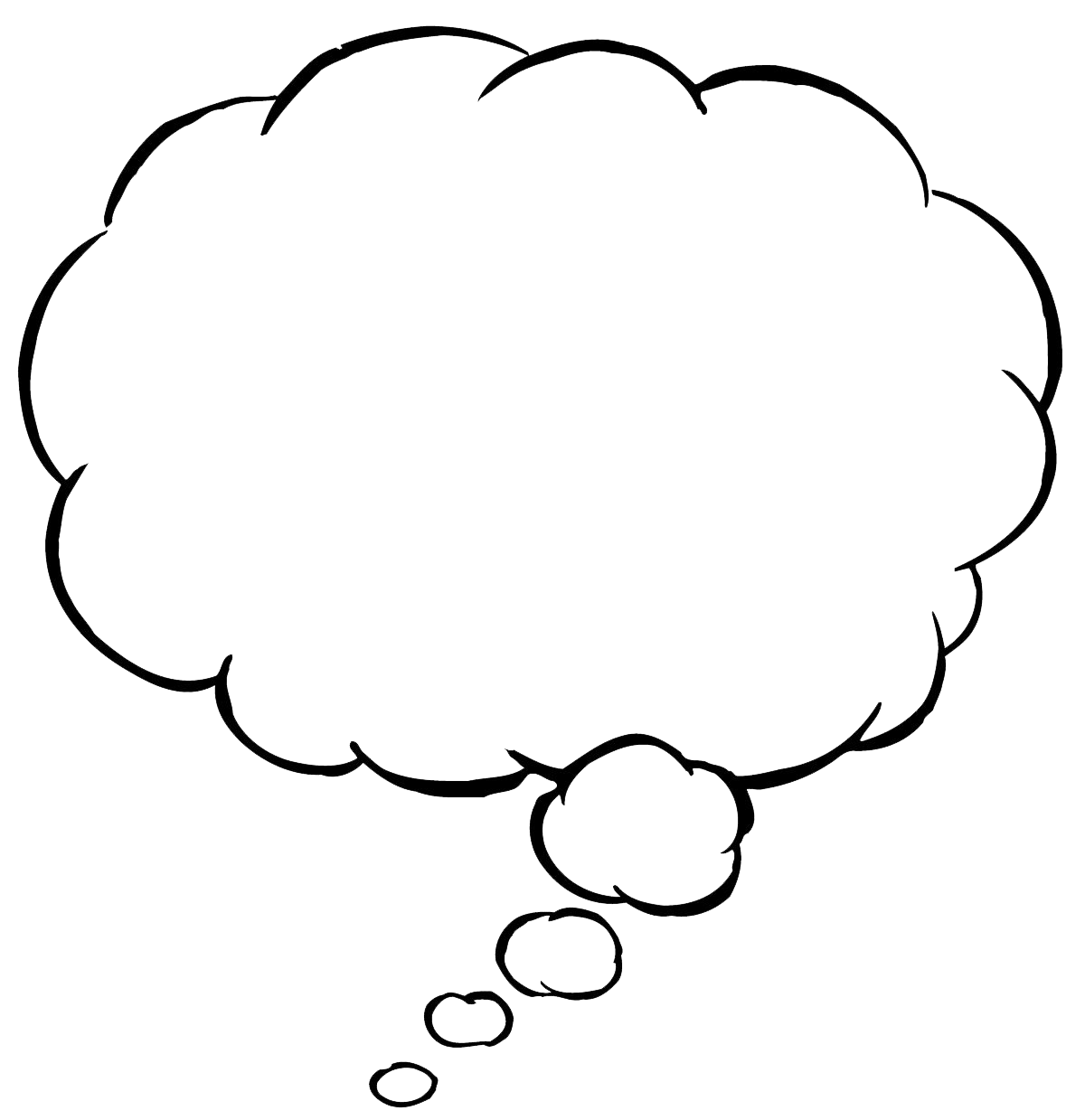 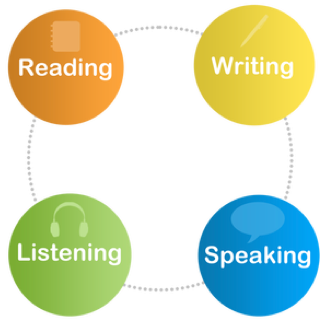 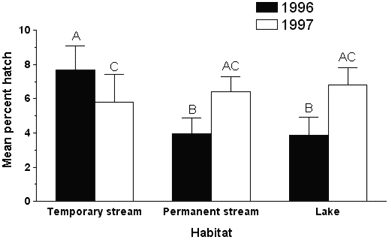 Scott Grapin, NYU
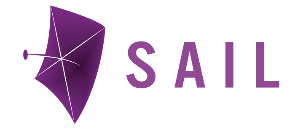 Interactions
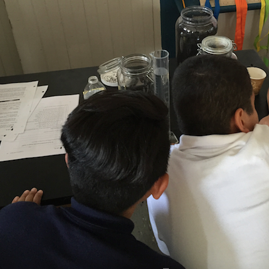 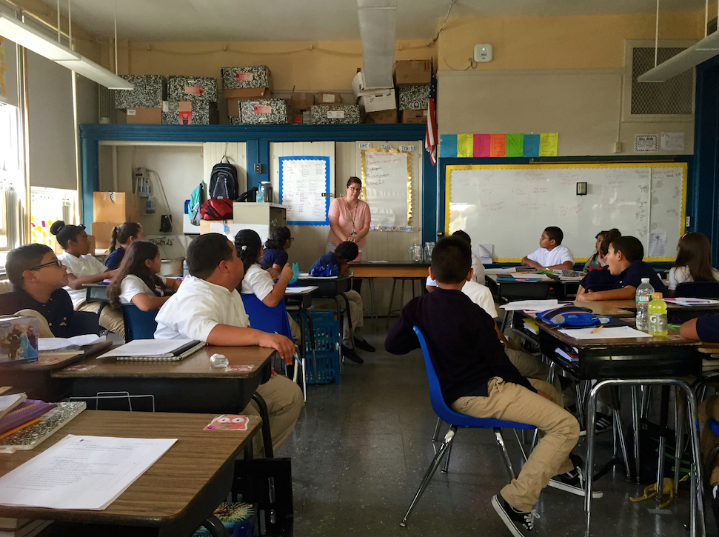 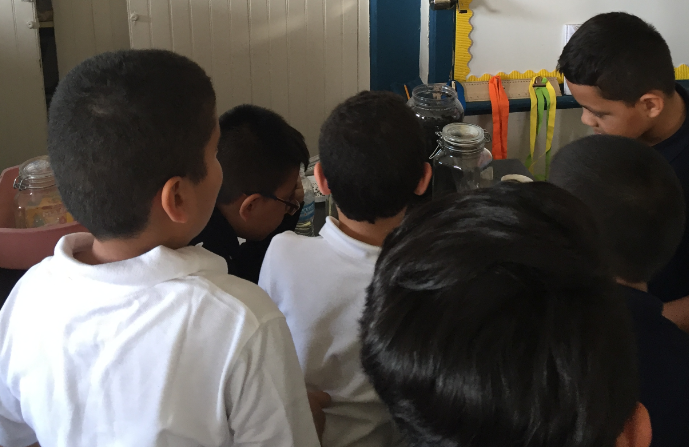 One-to-small group
One-to-one
One-to-many
Scott Grapin, NYU
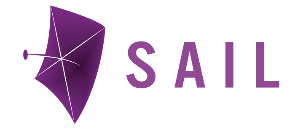 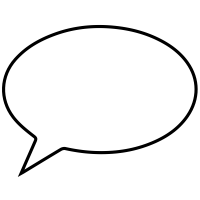 Interactions
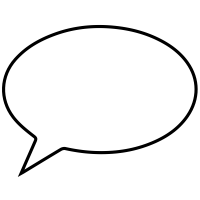 The food materials are decomposing.
Check this out.
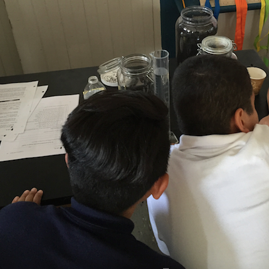 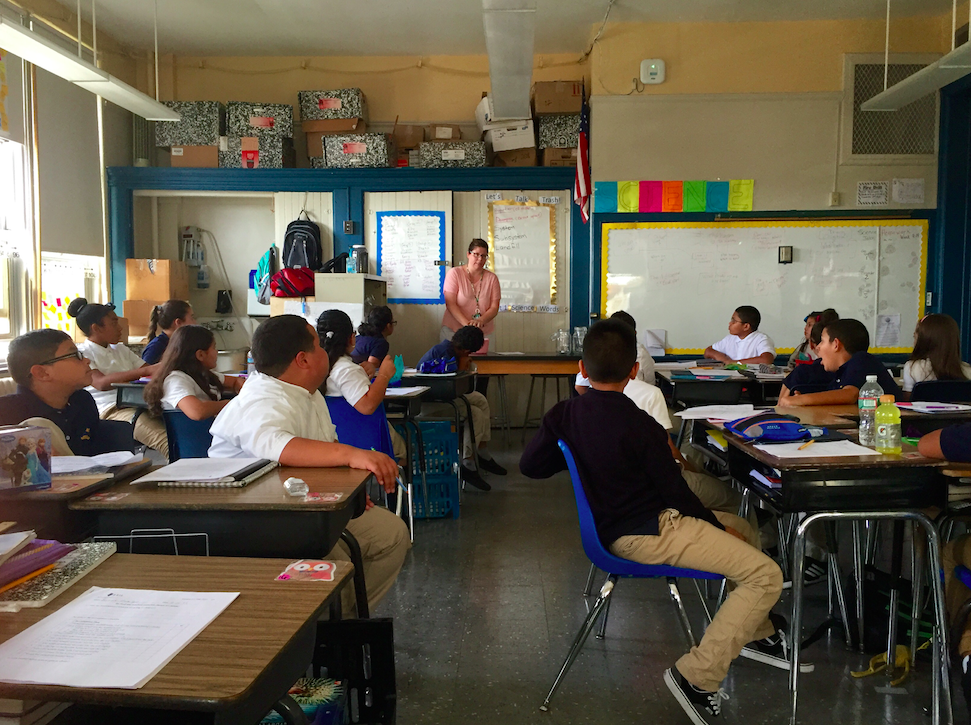 One-to-many
One-to-one
Scott Grapin, NYU
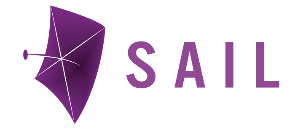 Interactions
Guide students in adapting their language to meet the communicative demands of different types of interactions.
Strictly enforcing the use of the specialized register may short-circuit opportunities to develop disciplinary meanings.
Scott Grapin, NYU
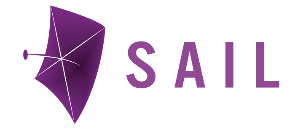 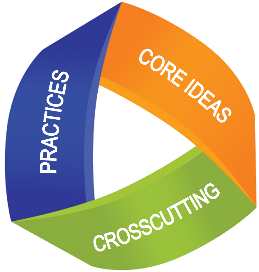 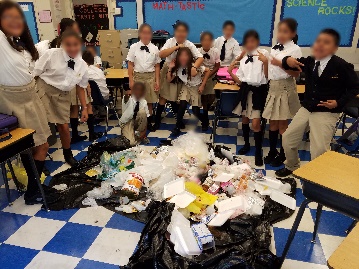 Learning progressions
Increasingly sophisticated understanding of science
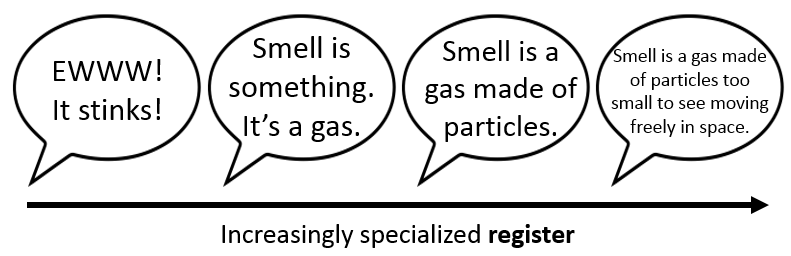 Increasingly specialized registers
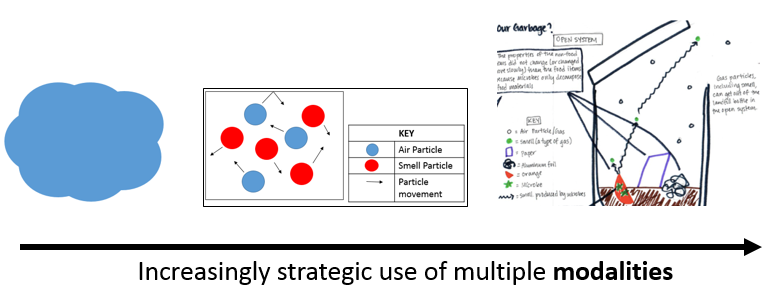 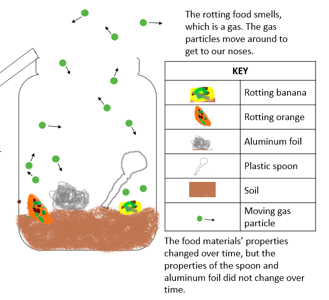 Increasingly strategic use of multiple modalities
NYU Childhood Education Preservice Teachers 
(Spring 2017)
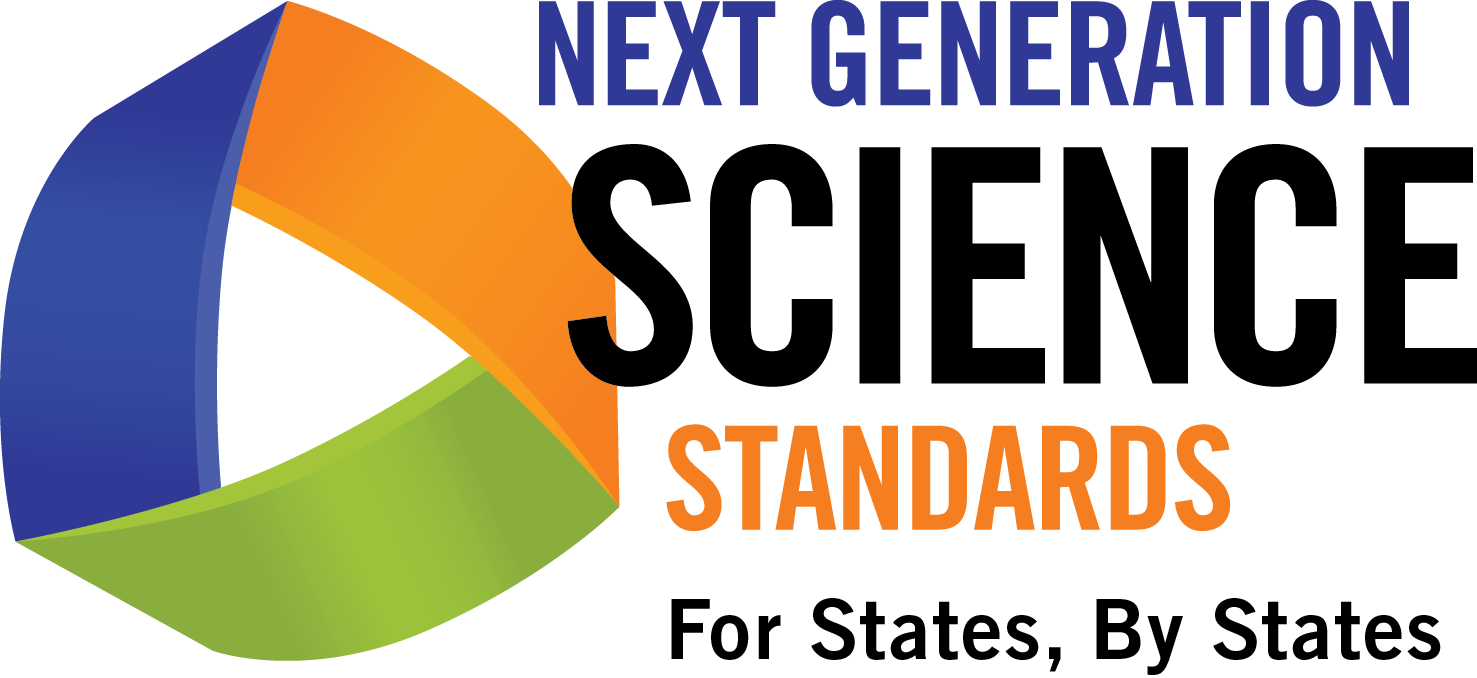 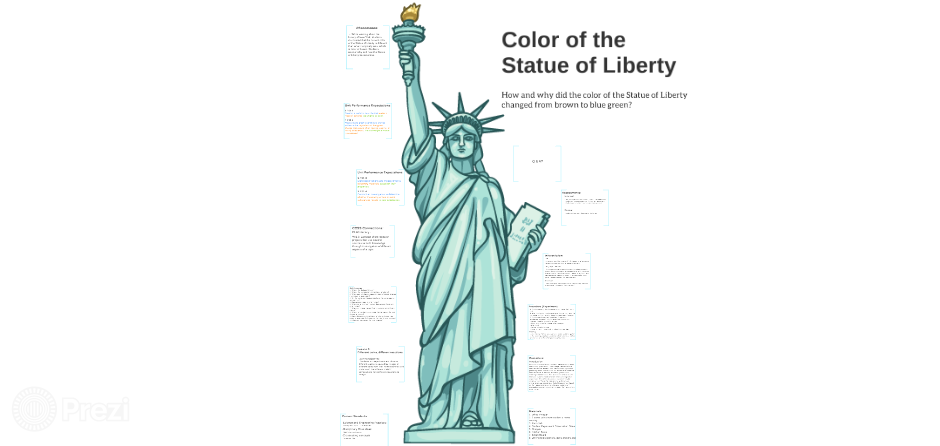 Phenomenon:
While learning about the history of New York, students discovered that the current color of the Statue of Liberty is different from what it originally was.

Driving Question:
How did the color of the Statue of Liberty changed from brown to blue green?

Performance Expectations:
5. Structure and Properties of Matter
5-PS1-1	
5-PS1-2	
5-PS1-3	
5-PS1-4
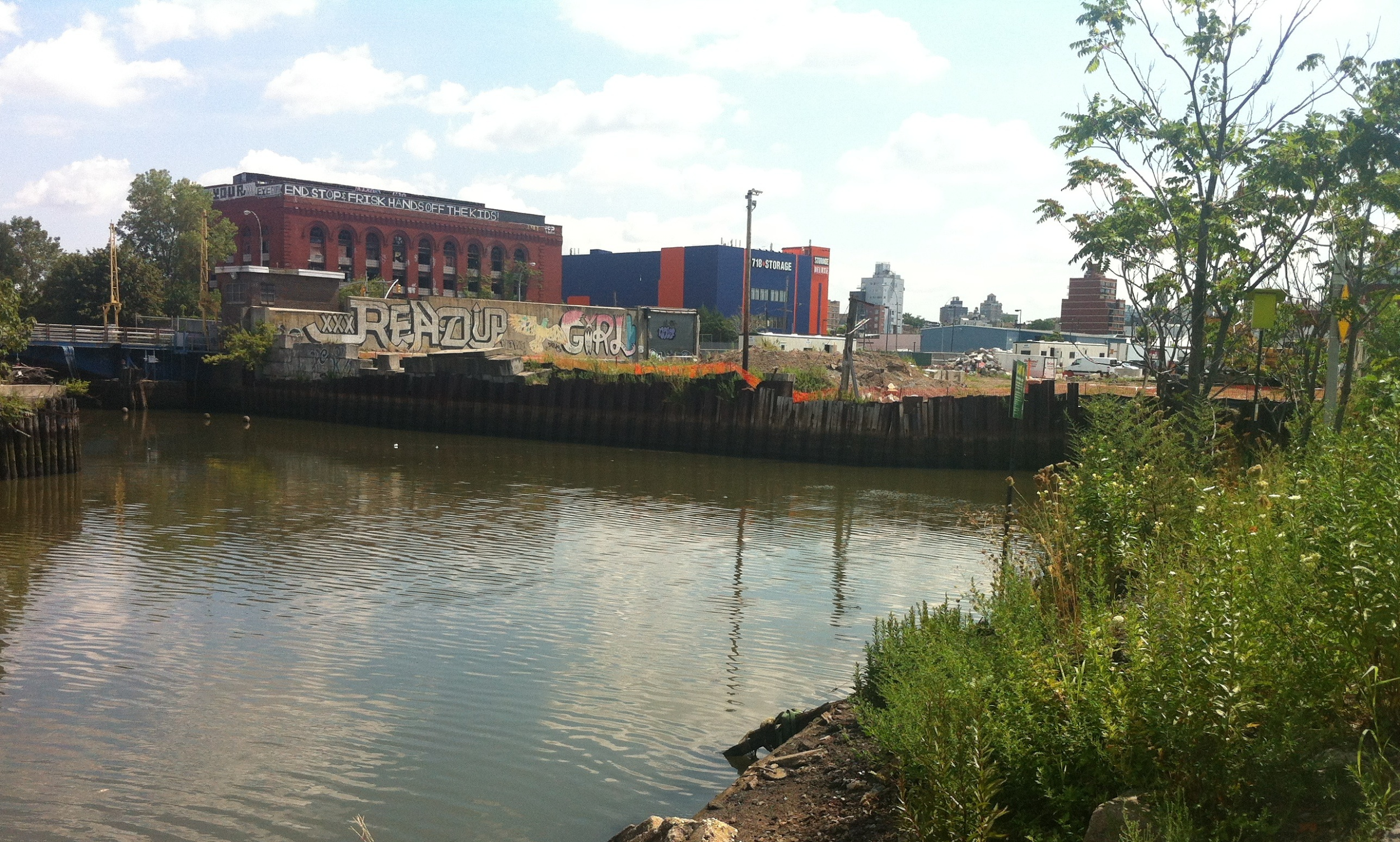 Phenonemon:
The water in Gowanus Canal smells and looks unclean and gross!

Driving Question:
What factors interact and influence the water quality of the Gowanus Canal, and how can we reduce the pollution?
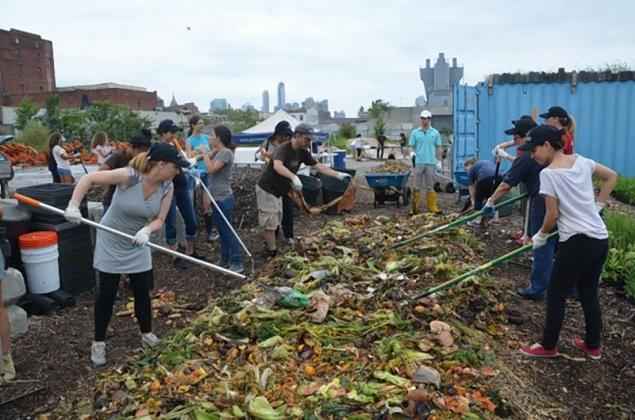 Phenomenon:The Booklyn Bridge is holding a lot of people and cars.Driving Question:What Makes the Brooklyn Bridge SO Strong?
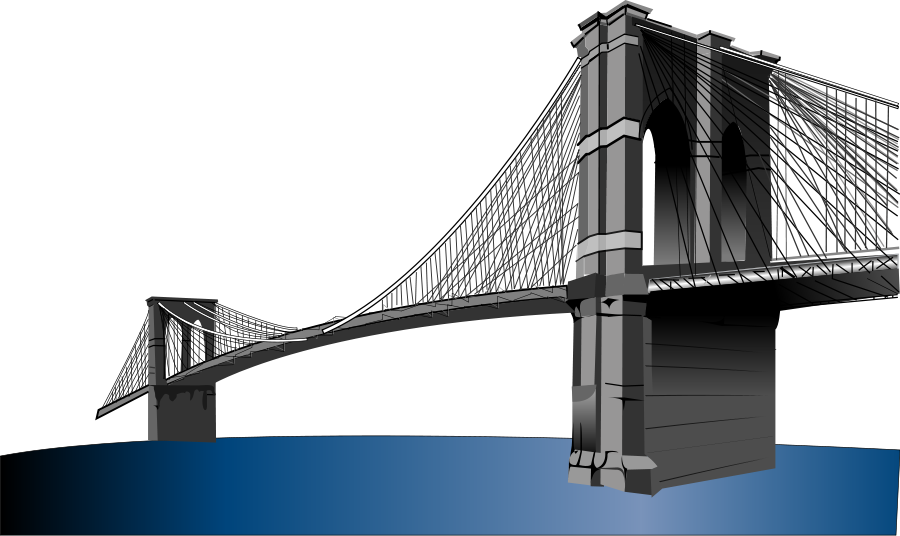 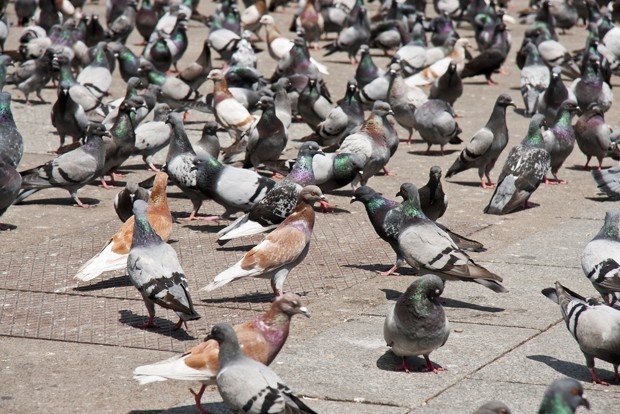 Phenomenon:
There are lots of pigeons in New York City. You see them everywhere you go.

Driving Question:
Where do all the dead pigeons in New York City go?
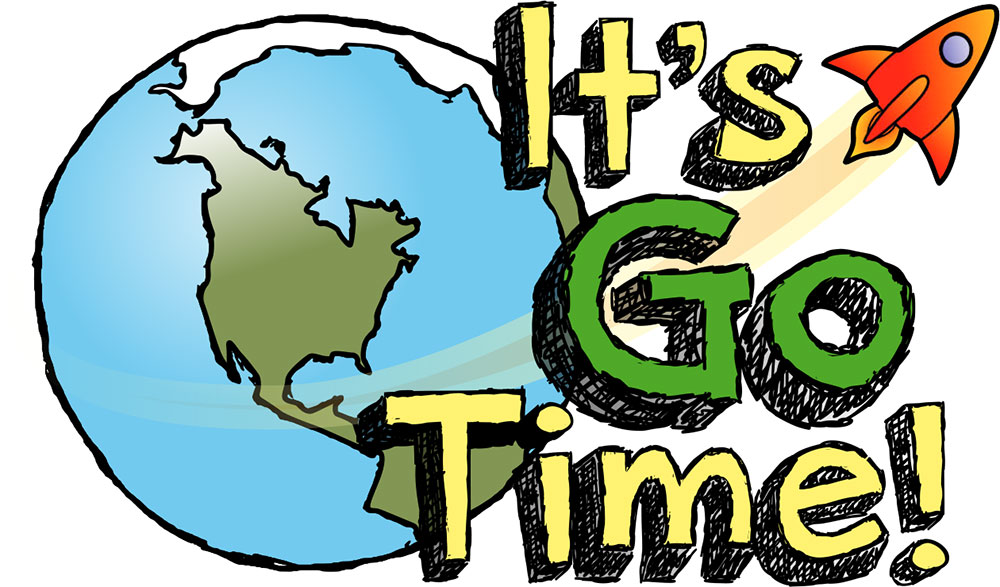 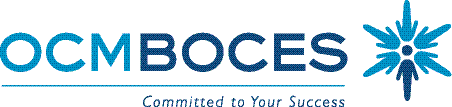 Thank You!